08.11.21

LO: Subtract a 1-digit number from a 3-digit number - crossing 10.
Learning Journey – Addition and Subtraction

In this unit we will…
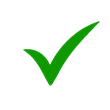 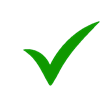 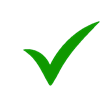 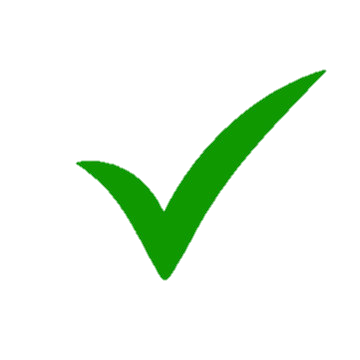 Add and subtract multiples of 100
Add and subtract 1s
Add and subtract 3-digit and 1-digit numbers – not crossing 10
Add a 2-digit and 1-digit number – crossing 10
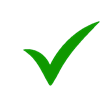 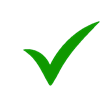 Subtract a 1-digit number from a 3-digit number – crossing 10
Subtract a 1-digit number from 2-digits – crossing 10
Add 3-digit and 1-digit numbers – crossing 10
Add and subtract 3-digit and 2-digit numbers – not crossing 100
Subtract a 2-digit number from a 3-digit number – crossing 100
Add and subtract 100s
Add 3-digit and 2-digit numbers – crossing 100
Subtract a 2-digit number from a 2-digit number – crossing 10
Add two 2-digit numbers – crossing 10 – add ones and add tens
Spot the pattern – making it explicit
Vocabulary:
Digit 
number bond
addition
subtraction
column method 
mental method
exchange
place value grid
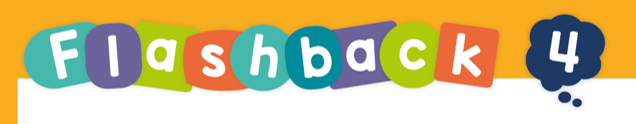 How many pencils will be left?
10 pencils
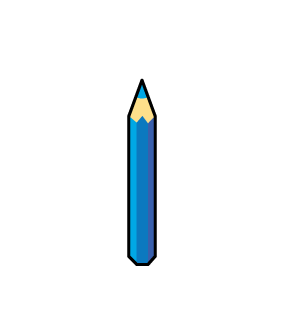 100
pencils
100
pencils
100
pencils
100
pencils
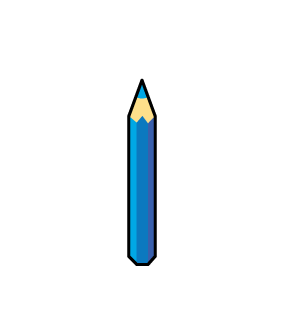 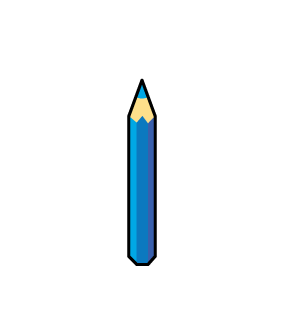 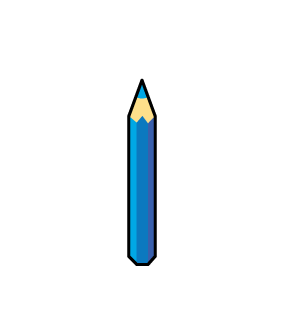 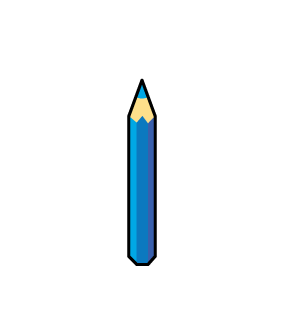 10 pencils
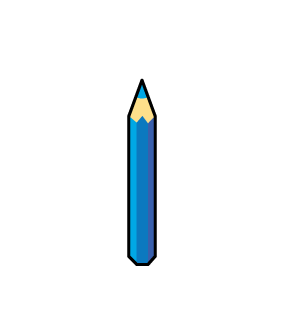 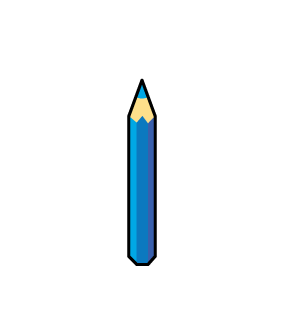 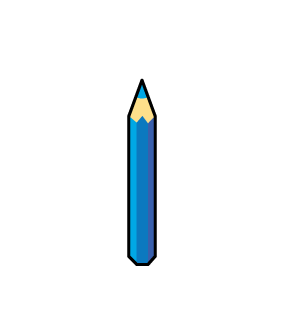 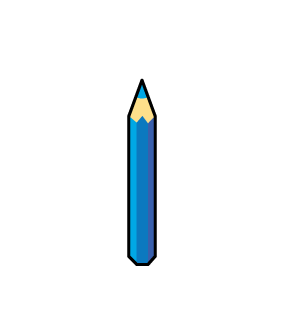 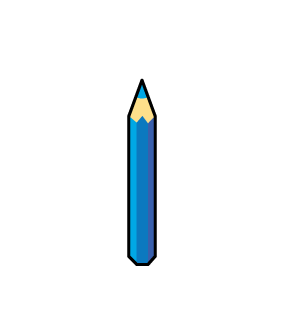 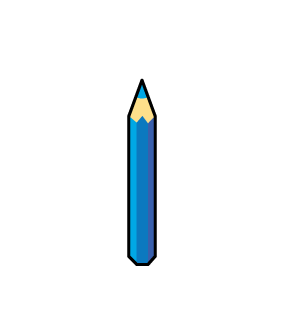 10 pencils
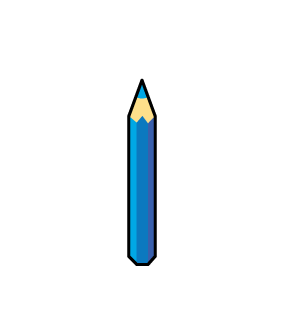 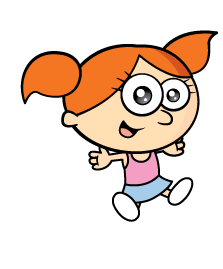 I’ve been sent to fetch 4 pencils
How many pencils will be left?
10 pencils
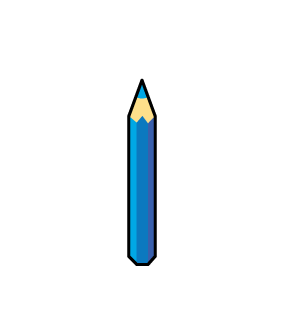 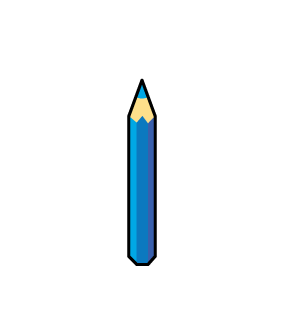 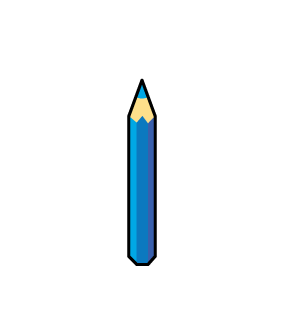 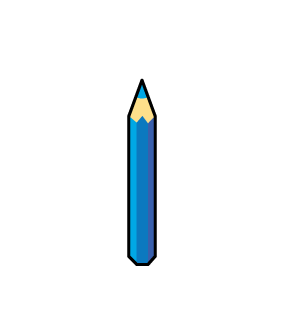 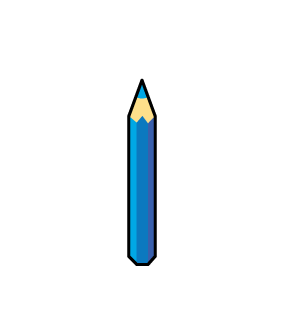 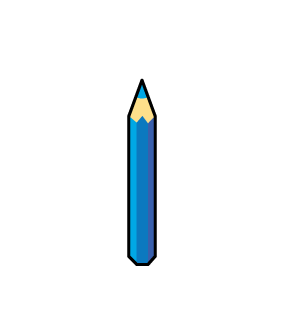 100
pencils
100
pencils
100
pencils
100
pencils
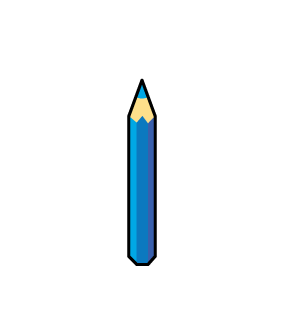 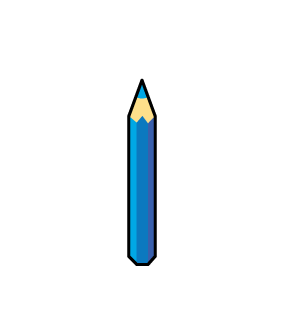 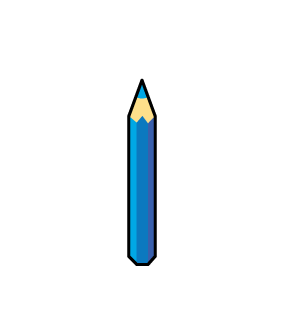 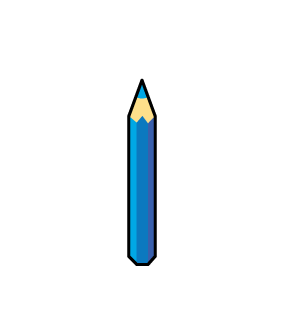 10 pencils
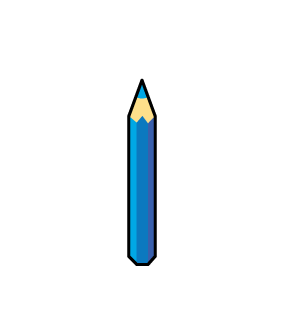 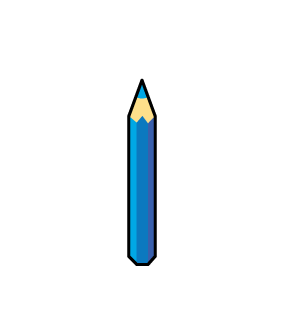 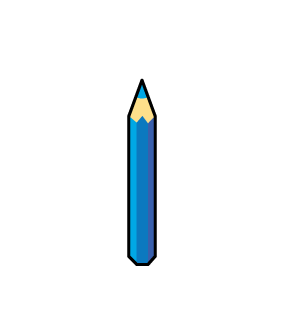 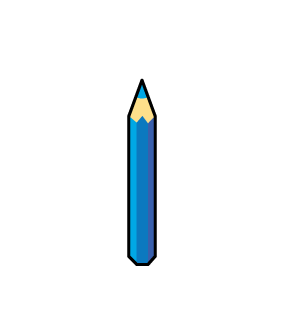 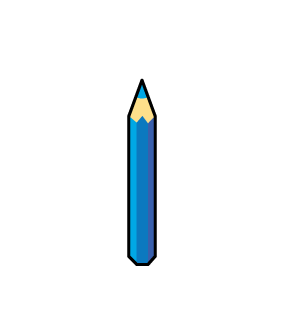 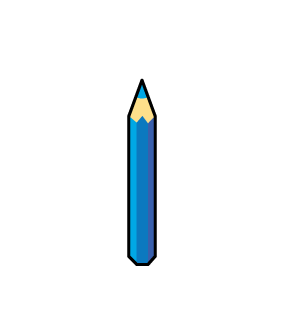 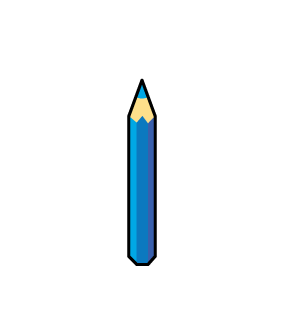 10 pencils
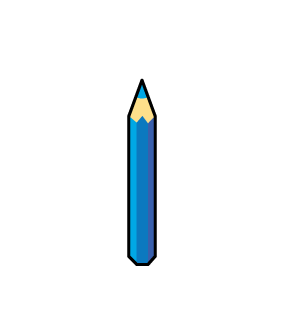 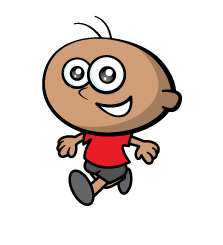 Please can I have 6 pencils?
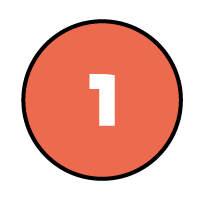 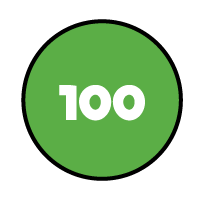 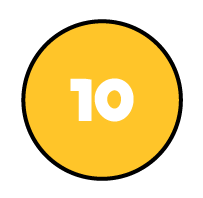 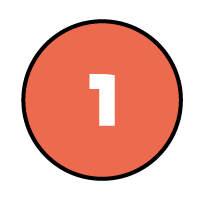 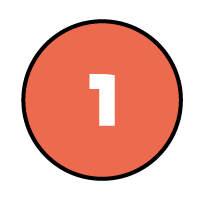 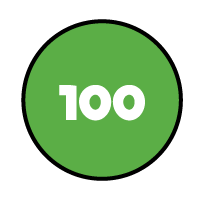 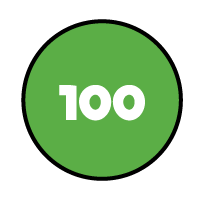 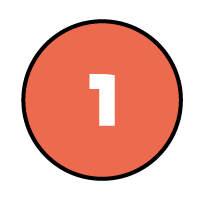 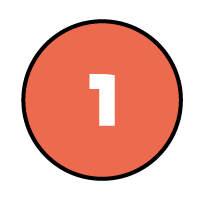 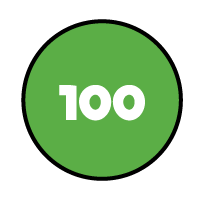 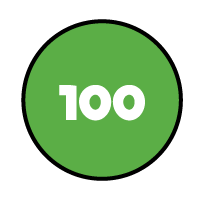 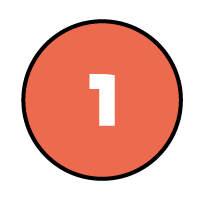 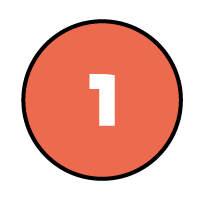 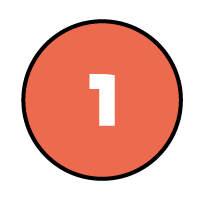 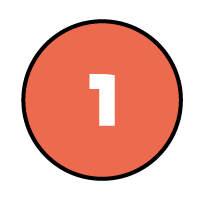 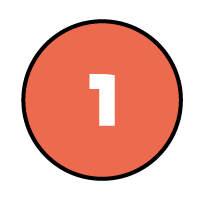 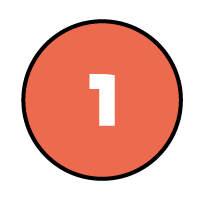 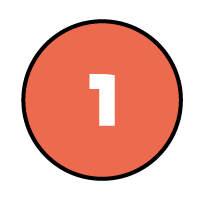 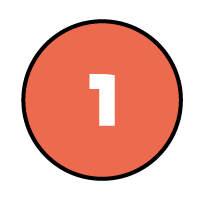 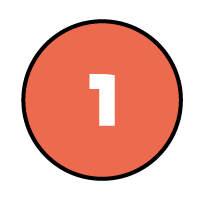 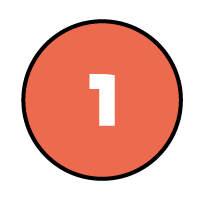 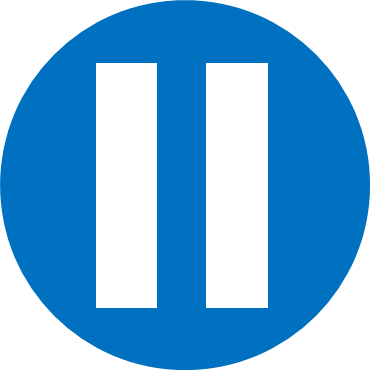 Have a think
Have a go at the question…
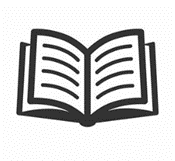 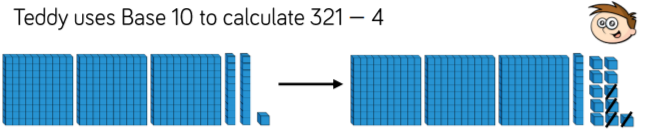 Use this method to calculate:

322-4              322-7             435-7
233 – 8
Use 2 jumps on the number line
223
224
225
226
227
228
229
230
231
232
233
We could jump back 4 and then another 4
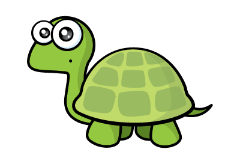 233 – 8
Use 2 jumps on the number line
223
224
225
226
227
228
229
230
231
232
233
First jump back 3 
Then  jump back 5
Oooh now I see what to do.
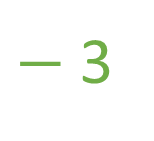 What number is Froggy hiding?
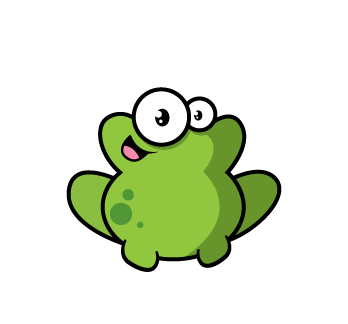 223
224
225
226
227
228
229
230
231
232
233
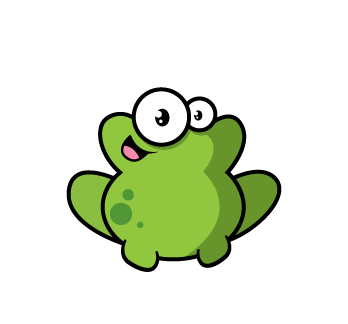 What number is Froggy hiding?
223
224
225
226
227
228
229
230
231
232
233
What number is Froggy hiding?
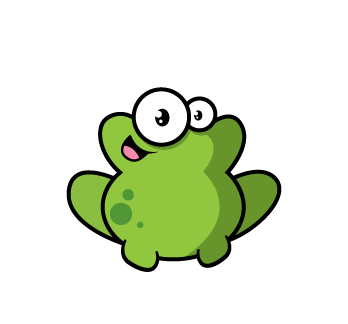 228
228
223
224
225
226
227
228
229
230
231
232
233
Have a go at the rest of the worksheet
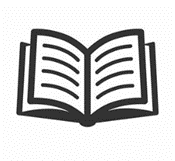 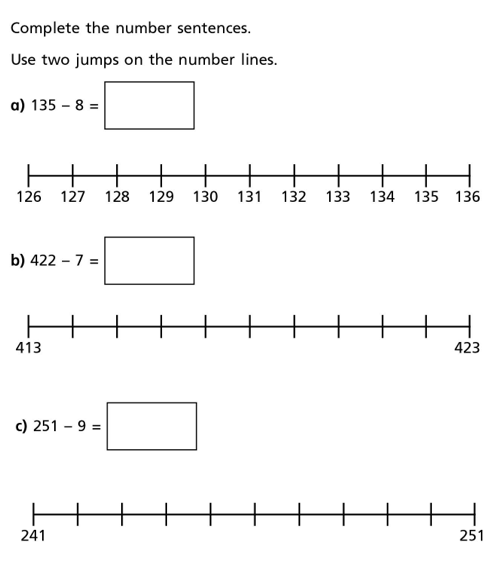 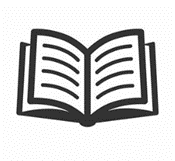 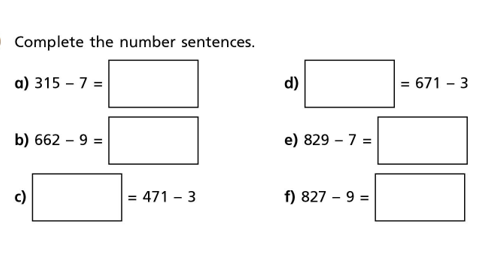 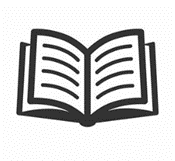 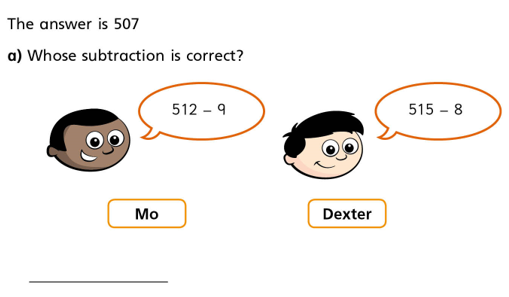 Complete the ‘★ Star Challenge’ if you finish this question.
★ Star Challenge!

If you finish your work, can you complete this challenge. Go through it as a class at the end of the lesson.
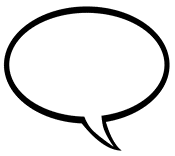 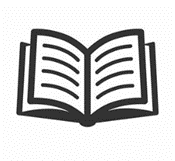 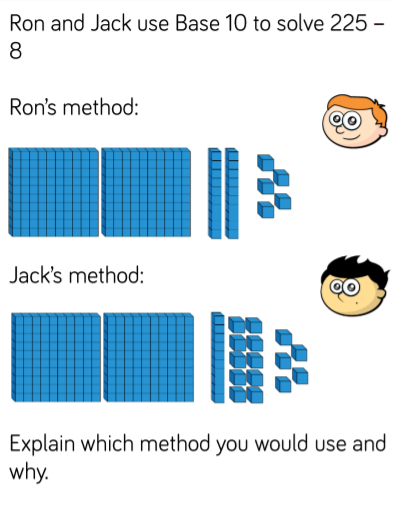